Basis Nederlands
Zinsstructuur
Ilse Kloet 				les 5
Lesprogramma:
Feedbackbespreking 
Programma les 5 en 6 
Nieuwe theorie 
Extra oefening (optioneel) 
Lesafsluiting
Feedbackbespreking
Deze foto van Onbekende auteur is gelicentieerd onder CC BY-NC
Basis Nederlands
Opzet zinsstructuur, les 5 en 6
Les 5
Leestekens 
Zinsdelen
Vervangingsproef
Onderwerp
Werkwoordelijk gezegde
Lijdend voorwerp
Meewerkend voorwerp
Hoofdzinnen en bijzinnen
Enkelvoudige en samengestelde zinnen
Incongruentie
Les 6
Lidwoord
Voorzetsel
Werkwoord
Zelfstandig naamwoord
Bijvoeglijk naamwoord
Voegwoord 
Persoonlijk voornaamwoord
Bezittelijk voornaamwoord
Betrekkelijk voornaamwoord
Aanwijzend voornaamwoord
Leestekens
Komma			,
Puntkomma			;
Punt			.
Dubbele punt		:
Aanhalingstekens		“...” of ‘...’
Vraagteken			?
Uitroepteken			!
Leestekens
De komma:
als je een natuurlijke pauze hoort; 
tussen de delen van een opsomming; 
tussen twee persoonsvormen; 
voor of na een aangesproken persoon; 
na een tussenwerpsel; 
voor voegwoorden;
tussen twee bijvoeglijk naamwoorden die gelijkwaardig zijn en van volgorde kunnen veranderen.
Leestekens
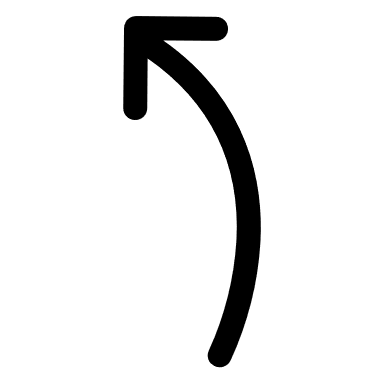 De puntkomma:
als je twijfelt tussen een punt en een komma; 
geeft aan dat de mededeling die volgt nauw samenhangt met de voorafgaande zin; 

bij opsommingen.
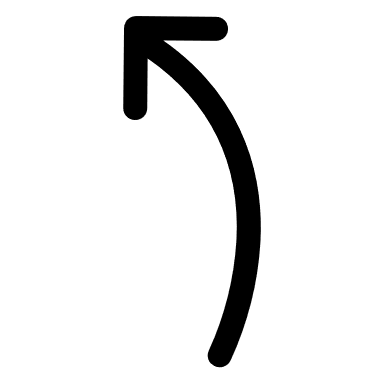 Leestekens
De punt:
aan het einde van een zin.
Leestekens
De dubbele punt: 
aan het begin van een citaat en een opsomming; 
voor het aankondigen van een omschrijving, toelichting, verklaring en conclusie.

Het aanhalingsteken: 
aan het begin en het eind van een citaat (dubbele);
een woord dat je wilt benadrukken (enkele);
een titel van een boek, film etc. (enkele).
Leestekens
Het vraagteken:
aan het einde van een vraagzin.

Het uitroepteken: 
na een uitroep;
na een woord of zin met een emotionele lading.
Oefenen:
CL Reader les 5 en 6 
5.1 
Oefening 1: leestekens (p. 5)
Zinsdelen
Een zinsdeel is het onderdeel van een zin met een bepaalde 
grammaticale functie. De eenzinsdeelproef laat zien wat één 
zinsdeel is. Alles wat maximaal voor de persoonsvorm kan
staan, is één zinsdeel. 
Voorbeeld:
Amina vertelde aan haar moeder dat de brug open stond.
Aan haar moeder vertelde Amina dat de brug open stond.
Dat de brug open stond vertelde Amina aan haar moeder.
 
Dus…
Amina | vertelde | aan haar moeder | dat de brug open stond.
Oefenen (klassikaal):
CL Reader les 5 en 6 
5.2 
Oefening 2: zinsdelen (p. 6)
Vervangingsproef
Als je een wat langere zin overzichtelijker wilt maken, pas je de 
vervangingsproef toe. Je vervangt dan een zinsdeel dat bestaat 
uit bijvoorbeeld vier of meer woorden door één of enkele 
woorden. De opbouw van de zin blijft hetzelfde. 
 
Voorbeeld:
De leerdoelen die in de stageplannen stonden, werden niet nagestreefd.
Ze werden niet nagestreefd.
Onderwerp
Het onderwerp van de zin is degene die of datgene wat in de 
zin iets doet of is. Hoe vind je het onderwerp?

Wie/wat + persoonsvorm? 
Bijvoorbeeld:
Ze keek naar het nieuws.
Vraag: wie/wat keek?
Antwoord = ze
Werkwoordelijk gezegde
Het werkwoordelijk gezegde is de persoonsvorm + één of meer werkwoorden.
Hij heeft jarenlang hard gewerkt.
heeft = persoonsvorm 
gewerkt = werkwoord dat hoort bij persoonsvorm 
heeft gewerkt = werkwoordelijk gezegde
Werkwoordelijk gezegde
Het werkwoordelijk gezegde is de persoonsvorm + delen van 
samengestelde werkwoorden.

Hij warmt zijn eten elke avond op.
warmt = persoonsvorm 
op = deel dat hoort bij warmt 
warmt op = werkwoordelijk gezegde
Werkwoordelijk gezegde
Het werkwoordelijk gezegde is de persoonsvorm + wederkerend voornaamwoord. 

We vergissen ons in de kracht van de tegenstander.
Het werkwoord is: zich vergissen 
vergissen = persoonsvorm 
vergissen ons = werkwoordelijk gezegde
Werkwoordelijk gezegde
Het werkwoordelijk gezegde is de persoonsvorm + een 
werkwoordelijke uitdrukking.

De rechter voelde de veelpleger behoorlijk aan de tand.
Het werkwoord is: aan de tand voelen 
voelde = persoonsvorm
voelde aan de tand = werkwoordelijk gezegde
Lijdend voorwerp
Een lijdend voorwerp is dat deel van de zin waar iets mee gebeurt. 

Hoe vind je het lijdend voorwerp?
Wie/wat + gezegde (= alle werkwoorden uit de zin) + onderwerp?
Wie/wat + worden + gezegde?

De leraar heeft de leerlingen beloond.
Vraag: wie/wat heeft de leraar beloond? Antwoord: de leerlingen
Vraag: wie/wat worden beloond? Antwoord: de leerlingen
Meewerkend voorwerp
Het meewerkend voorwerp helpt de actie/handeling te voltooien

Hoe vind je het meewerkend voorwerp?
Aan wie/wat + gezegde + Ond (+ LV)?
Voor wie/wat + gezegde + Ond (+ LV)?
Bij wie/wat + gezegde + Ond (+ LV)?
Meewerkend voorwerp
Ik heb hem dat verhaal verteld
Vraag: aan wie/wat heb ik dat verhaal verteld?
Antwoord: hem
 
Ik heb iets voor je meegebracht.
Vraag: voor wie/wat heb ik iets meegebracht?
Antwoord: voor je
 
De tranen sprongen hem in de ogen.
Vraag: bij wie/wat sprongen de tranen in de ogen?
Antwoord: hem
Meewerkend voorwerp
Vaak kan bij de voorzetsels aan/voor/bij het meewerkend voorwerp worden weggelaten 
en blijft er nog een goede zin over: 
Ik heb aan hem dat verhaal verteld. > Ik heb hem dat verhaal verteld. 
De tranen sprongen bij hem in de ogen. > De tranen sprongen hem in de ogen. 

Let op! Als de woordgroep met aan/voor/bij een plaats aanduidt, 
dan is er geen sprake van een meewerkend voorwerp!
Aan de kapstok hingen twee jassen. 
Hij stond voor de deur. 
Bij het station is een ongeluk gebeurd.
Oefenen:
CL Reader les 5 en 6
5.4, oefening 4 (p. 8) 					onderwerp 
5.5, oefening 5 (p. 9) 					ww. Gezegde
5.6, oefening 6 (p. 10) 					lijdend vw 
5.7, oefening 7 (p. 12) 					meewerkend
Hoofdzinnen en bijzinnen
Hoofdzin: een zelfstandige zin waarvan de persoonsvorm meestal in het eerste zinsdeel of na het eerste zinsdeel staat.

Ik ga vanmiddag lunchen met mijn moeder, dus ik ben wat later thuis.
Vanmiddag ga ik lunchen met mijn moeder, dus ben ik wat later thuis.
Ga ik vanmiddag lunchen met mijn moeder of ga ik alleen met haar winkelen?
Hoofdzinnen en bijzinnen
Bijzin: een zin die deel uitmaakt van de hoofdzin. De persoonsvorm staat meestal in het laatste zinsdeel en kan ver verwijderd staan van het onderwerp.

Mijn broer antwoordde dat hij graag wilde lunchen.
Mijn broer was boos, omdat hij graag met moeder geluncht had. 
Als mijn broer mee gaat lunchen, kunnen we niet zijn surpriseparty plannen.
Hoofdzinnen en bijzinnen
In een hoofdzin kun je nooit het woord ‘niet’ tussen de persoonsvorm en het onderwerp zetten.
Ik niet ga vanmiddag lunchen met mijn moeder, dus ik niet ben wat later thuis.
Mijn broer niet antwoordde dat hij niet graag wilde lunchen.
Als mijn broer niet mee gaat lunchen, kunnen niet we niet zijn surpriseparty plannen. 

Een bijzin kan je vervangen door één woord (vervangingsproef).
Mijn broer antwoordde dat. [dat hij graag wilde lunchen]
[Als mijn broer mee gaat lunchen] Daarom kunnen we niet zijn surpriseparty plannen. 

Alleen een hoofdzin kan het werkwoord links van het onderwerp hebben.
Een bijzin begint bijna altijd met een verbindingswoord.
Enkelvoudige en samengestelde zinnen
Enkelvoudige zin: een enkelvoudige zin bestaat uit één vervoegd werkwoord (persoonsvorm) en een onderwerp.
Wij kopen een stoel. 
Wij kopen een stoel voor haar. 
Morgen kopen wij een stoel voor haar.

Samengestelde zin: een samengestelde zin bestaat uit meer dan één vervoegd werkwoord (persoonsvorm) en meer onderwerpen. 
Wij kopen een stoel en mijn nichtje kijkt naar een loungeset. 
Ik denk dat ik naar huis ga, omdat ik hier niets meer kan vinden.
Incongruentie
Congruentie is de overeenkomst tussen onderwerp en persoonsvorm in persoon en getal. We spreken van incongruentie als daarvan geen sprake is.

Een grote groep supporters reisde/reisden af naar de wereldkampioenschappen in Parijs.
Ik vermoed dat het aantal geïnteresseerden kleiner is/zijn dan we verwachten.
Zowel de speler als de trainer ziet/zien het nut in van een advies door een voedseldeskundige.
Oefenen:
5.8, oefening 8 (p. 13)
Lesafsluiting
Opdrachten afmaken + nakijken 
Klaar? Kom je opdrachten even laten zien bij de docent. 
Optioneel: extra oefening op https://ikschrijfbeter.nl/grammatica/oefenen-zinsdelen 

Volgende week: meer grammatica! 			  veel oefening (ook over de andere onderwerpen                            als daar tijd voor is)